A Semantic Tool for the Protection of Personal Information Act
Author: Yahlieel Jafta
2858132@myuwc.ac.za
Supervisor: Professor Louise Leenen
lleenen@uwc.ac.za
Co-Supervisor: Peter Chan (CSIR)
kchan@csir.co.za
Overview
Project Overview
Related Work
Implementation
Evaluation
Prototype Demo
Questions
Project Overview
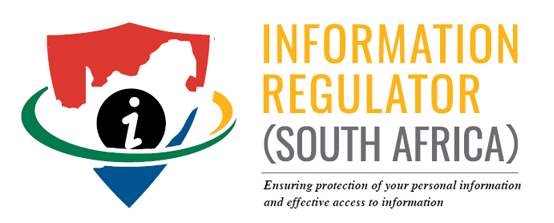 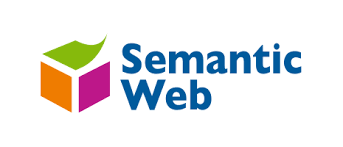 Project Overview
Why an Ontology?
Protein Ontology (PO)
Successful Ontology Implementations
Efficiently represent the protein annotation framework.
Integrates existing data representations  into a standardized protein data specification for the bio-informatics community [7].
Related Work
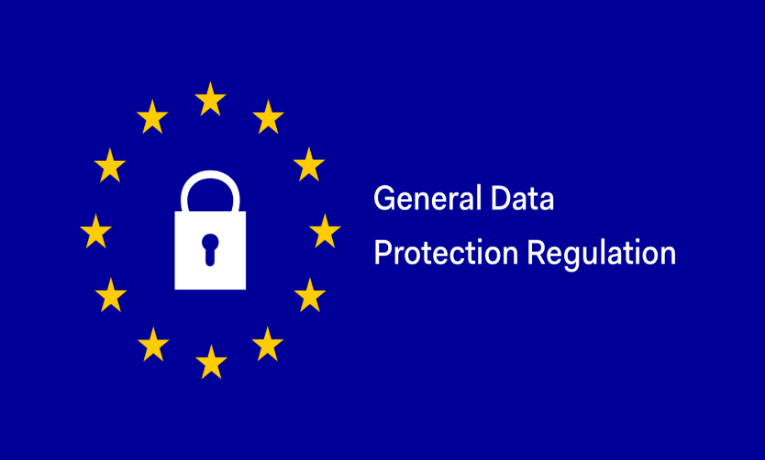 Methodology
Scope
Development Tools
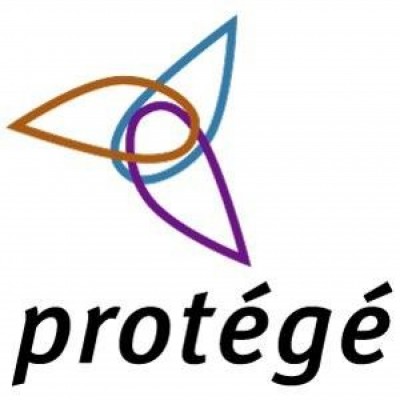 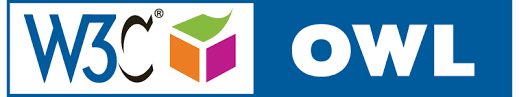 Implementation
Implementation
Evaluation
Evaluation performed by ontology engineer Peter Chan (CSIR).
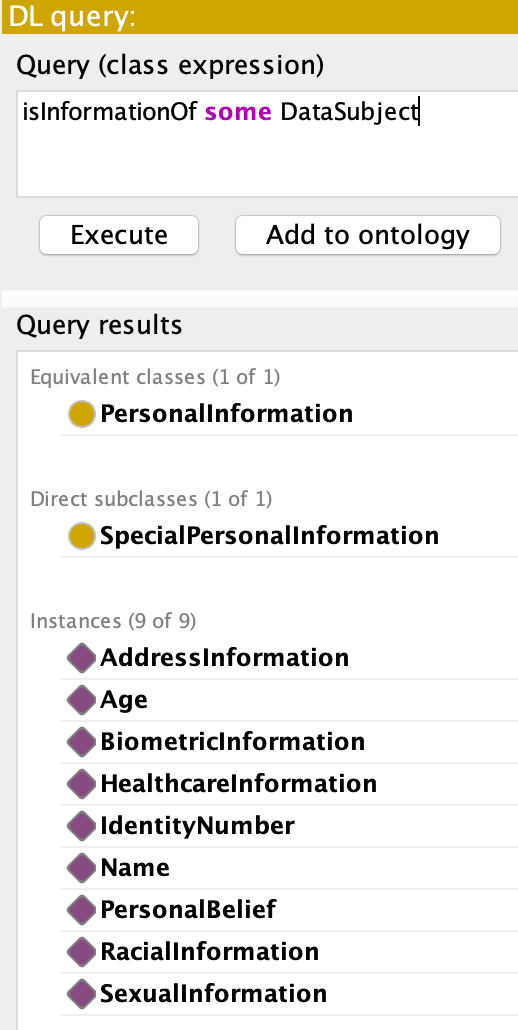 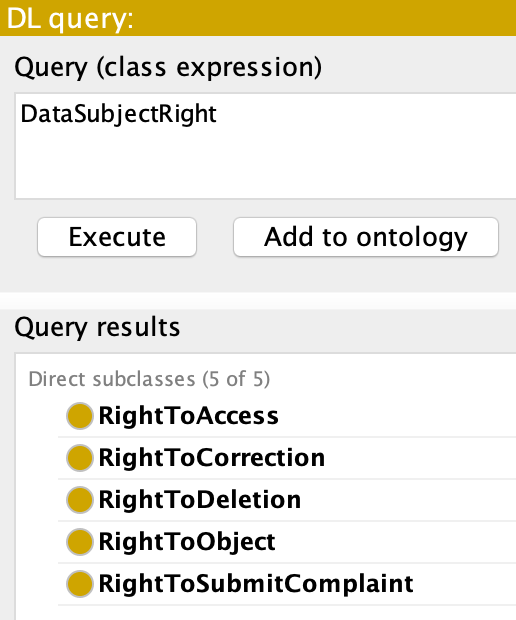 Conclusion and Future Work
Research demonstrates a proof of concept ontology on the POPIA.
 Captures the essence of the Act.
Models the responsibilities of data processors.
Responsible Party compliance.
Data subjects and their rights.
Incorporate Legal Domain Expert.
Extend knowledge base.
Reuse existing ontologies.
Organization case study.
Southern Africa Telecommunication Networks and Applications Conference (SATNAC) 2019 
Term 2 Work-in-progress paper accepted.
Poster Presentation.
SA Forum for Artificial Intelligence Research (FAIR) 2019 
Term 3 Work-in-progress paper accepted .
Oral Presentation.
References
[1]  	M. Fernández-López, A. Gómez-Pérez, and N. Juristo. 1997. METHONTOLOGY: From Ontological Art Towards Ontological Engineering. In 	Proceedings of the Ontological Engineering AAAI-97 Spring Symposium Series. American Asociation for Artificial Intelligence. 	http://oa.upm.es/5484/ Ontology EngineeringGroup ? OEG. 
[2]  	South African Government Gazette. 2013. Protection of Personal Information Act. http://www.justice.gov.za/legislation/acts/2013-004.pdf.
[3] 	N F. Noy and Deborah Mcguinness. 2001. Ontology Development 101: A Guide to Creating Your First Ontology. Knowledge Systems Laboratory 32 (01 	2001).
[4]	Horridge, Matthew and Jupp, Simon and Moulton, Georgina and Rector, Alan and Stevens, Robert. 2011. A Practical Guide To Building Owl Ontologies 	Using Protégé  4 and CO-ODE Tools Edition 1.3. The University of Manchester.
[5]	Diana Man. 2013. Ontologies in Computer Science. Didactica Mathematica31 (2013), 43–46
[6]	T. G. O. Consortium. 2001. Creating the Gene Ontology Resource: Design and Implementation. Genome Research11, 8 (Aug 2001), 1425-1433.  	https://doi.org/10.1101/gr.180801
[7]	Amandeep Sidhu, Tharam S. Dillon, Elizabeth Chang, and Baldev S. Sidhu. 2005.Protein Ontology Development using OWL., Vol. 188
[8]	Cesare Bartolini, Robert Muthuri, and Cristiana Santos. 2017. Using Ontologies toModel Data Protection Requirements in Workflows. InNew Frontiers 	in ArtificialIntelligence, Mihoko Otake, Setsuya Kurahashi, Yuiko Ota, Ken Satoh, and DaisukeBekki (Eds.). Springer International Publishing, 233–	248
[9]	Monica Palmirani, Michele Martoni, Arianna Rossi, Cesare Bartolini, and LivioRobaldo. 2018.PrOnto: Privacy Ontology for Legal Reasoning: 7th 	International Con-ference, EGOVIS 2018, Regensburg, Germany, September 3-5, 2018, Proceedings.139–152.
 	https://doi.org/10.1007/978-3-319-98349-3_11
Thank You